Chapter 11. Faster Geometry Throughput
3D Graphics Programming
2010.12.5Presented by Garrett Yeh
Outline
Boost your rendering (CH11)
Display List
Store and transfer your geometry more efficiently
glNewList/glEndList/glCallList …
http://nehe.gamedev.net/data/lessons/lesson.asp?lesson=12
Vertex Array
Reduce geometric bandwidth : glDrawElements
Vertex Buffer Objects
Every thing just like the process of texture mapping
http://www.songho.ca/opengl/gl_vbo.html
Display List
Store and transfer your geometry more efficiently
Immediate Mode Rendering
//Draw triangle
glBegin(GL_TRIANGLES);
glNormal3f(x, y, z);
glTexCoord2f(s, t);
glVertex3f(x, y, z);

glNormal3f(x, y, z);
glTexCoord2f(s, t);
glVertex3f(x, y, z);

glNormal3f(x, y, z);
glTexCoord2f(s, t);
glVertex3f(x, y, z);
glEnd();
Compile these command and send them into a command queue
(11 function call + pass 24*4byte parameters)
flush…
Function calls
Command buffer
Drawing
System memory
Video card
How to flush command buffer?
When you perform a glSwapBuffer operation, the command buffer flushed automatically!

Use glFlush in single-buffered rendering
To trigger a flush manually.

Use glFinish to forcibly flush the buffer
“And” wait for the graphics hardware to complete all its rendering tasks
How to flush command buffer?
It is time consuming, if we re-compile each command and sent them into memory in each frame of rendering…

We create a pre-compiled command list and sent it into memory only one time.
The display list
Display Listed Rendering
//Draw triangle
glNewList(ListID, GL_COMPILE);
glBegin(GL_TRIANGLES);
glNormal3f(x, y, z);
glTexCoord2f(s, t);
glVertex3f(x, y, z);

glNormal3f(x, y, z);
glTexCoord2f(s, t);
glVertex3f(x, y, z);

glNormal3f(x, y, z);
glTexCoord2f(s, t);
glVertex3f(x, y, z);
glEnd();
glEndList();
Compile these command and make a list…
glNewList
glCallList
(one time)
(every time)
Function calls
Display List
Drawing
System memory
Video card
Why Use Display Lists?
It can reduce OpenGL command transmission
When running OpenGL programs remotely to another machine on the network.  Display lists are stored in server computer.  You can reduce the cost of repeatedly transmitting commands over the network.
Performance Gain in Local Running
Some graphics hardware may store display lists in dedicated memory or may store the data in an optimized form that is more compatible with the graphics hardware or software.
HOW-TO
Two steps to use display list
Create some display lists (initial stage)
Just like drawing process
Use these lists in runtime
Send them into graphics card
It can’t be change in runtime. (you can re-create it)
Create and Name a list -1
void glNewList(<unsigned integer name>, GL_COMPILE);
First one means the Name of this new list
It will overwrite exited display list which used same ID.
Second one is the options of this step.
GL_COMPILE or GL_COMPILE_AND_EXECUTE
= just create it or create and run it once
Create and Name a list -2
GLuint glGenLists(GLsizei range);
returns the first of a series of display list integers that are unique.

listIndex = glGenLists(n);
Allocates n consecutive previously unallocated display-list indices, and returns the first index.
You can use listIndex, listIndex +1, listIndex +2 … +(n-1)
Use a list
void glCallList(GLuint list);
Use a existed list to rendering
void glCallLists(GLsizei n, GLenum type, const GLvoid *lists);
Use existed lists to rendering
void display() 
{
// Executed display lists are of
// index 11, 12, 15, 20
	glListBase(10);
	GL_INT lists[] = { 1, 1, 3, 5 };
	glCallLists(4, GL_INT, lists);
}
Another commands
GLboolean glIsList(GLuint list)
Determine whether a specific index is in use. 

void glDeleteLists(GLuint list, GLsizei range);
Deletes n display lists, starting at the index specified by list. (to save memory…)
Display List Caveats
Display lists are typically good at creating precompiled lists of OpenGL commands
…especially if the list contains state changes (turning lighting on and off, for example).
But… the state change may mean nothing in some implementation 
glReadPixels, glGetFloatv, glTexImage2D may has undefined behavior…
glPush/PopAttrib is acceptable.
Display-List Design Philosophy
Display list can not be changed.
this is to MAXIMIZE the performance gain.
Display list stores only the final values.
does NOT store the intermediate results
Ex) glRotate*() directly stores the matrix
Ex) when the material properties are changed for each item
Ex) when dealing with textures
You can’t create a display list inside a list
[Speaker Notes: The way in which the commands in a display list are optimized may vary from implementation to implementation. For example, a command as simple as glRotate*() might show a significant improvement if it's in a display list, since the calculations to produce the rotation matrix aren't trivial (they can involve square roots and trigonometric functions). In the display list, however, only the final rotation matrix needs to be stored, so a display-list rotation command can be executed as fast as the hardware can execute glMultMatrix*(). A sophisticated OpenGL implementation might even concatenate adjacent transformation commands into a single matrix multiplication.
Although you're not guaranteed that your OpenGL implementation optimizes display lists for any particular uses, the execution of display lists isn't slower than executing the commands contained within them individually. There is some overhead, however, involved in jumping to a display list. If a particular list is small, this overhead could exceed any execution advantage. The most likely possibilities for optimization are listed next, with references to the chapters where the topics are discussed.
Matrix operations. Most matrix operations require OpenGL to compute inverses. Both the computed matrix and its inverse might be stored by a particular OpenGL implementation in a display list.
Raster bitmaps and images. The format in which you specify raster data isn't likely to be one that's ideal for the hardware. When a display list is compiled, OpenGL might transform the data into the representation preferred by the hardware. This can have a significant effect on the speed of raster character drawing, since character strings usually consist of a series of small bitmaps. 
Lights, material properties, and lighting models. When you draw a scene with complex lighting conditions, you might change the materials for each item in the scene. Setting the materials can be slow, since it might involve significant calculations. If you put the material definitions in display lists, these calculations don't have to be done each time you switch materials, since only the results of the calculations need to be stored; as a result, rendering lit scenes might be faster.
Textures. You might be able to maximize efficiency when defining textures by compiling them into a display list, since the display list may allow the texture image to be cached in dedicated texture memory. Then the texture image would not have to be recopied each time it was needed. Also, the hardware texture format might differ from the OpenGL format, and the conversion can be done at display-list compile time rather than during display.
In OpenGL version 1.0, the display list is the primary method to manage textures. However, if the OpenGL implementation that you are using is version 1.1 or greater, then you should store the texture in a texture object instead. (Some version 1.0 implementations have a vendor-specific extension to support texture objects. If your implementation supports texture objects, you are encouraged to use them.)
Polygon stipple patterns.]
Vertex Arrays
Created some arrays to store the vertex data for speedy access and prevent data redundant …
What is Vertex Array? -1
You may have noticed that OpenGL requires many function calls to render geometric primitives. 

		glBegin( GL_XXXX );
			glVertex …;
			…
			…
		glEnd();
What is Vertex Array? -2
An additional problem is the redundant processing of vertices that are shared between adjacent polygons



     		
6 Sides ; 8 Shared Vertices
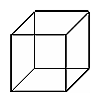 What is Vertex Array? -3
OpenGL has vertex array routines that allow you to specify a lot of vertex-related data with just a few arrays and to access that data with equally few function calls
Position / Color / Normal / Texture Coord. …
Arranging data in vertex arrays may increase the performance of your application.
What is Vertex Array? -4
Vertex arrays are standard in version 1.1 of OpenGL but were not part of the OpenGL 1.0 specification
HOW-TO
Three steps to use vertex array
Activate (enable) up to six arrays
Put data into the array
Load or generate by algorithm
Draw geometry with the data
Accessing individual array elements
Creating a list of individual array elements
Processing sequential array elements
Step 1: Enabling Arrays -1
The first step is to call glEnableClientState() with an enumerated parameter, which activates the chosen array
void glEnableClientState(GLenum array);
Specifies the array to enable. Symbolic constants GL_VERTEX_ARRAY, GL_COLOR_ARRAY …
void glDisableClientState(GLenum array); 
Specifies the array to disable. Accepts the same symbolic constants as glEnableClientState().
[Speaker Notes: Symbolic constants GL_VERTEX_ARRAY, GL_COLOR_ARRAY, GL_INDEX_ARRAY, GL_NORMAL_ARRAY, GL_TEXTURE_COORD_ARRAY, and GL_EDGE_FLAG_ARRAY are acceptable parameters.]
Step 1: Enabling Arrays -2
For example:
If you use lighting, you may want to define a surface normal for every vertex. To use vertex arrays for that case, you activate both the surface normal and vertex coordinate arrays:
glEnableClientState(GL_NORMAL_ARRAY); glEnableClientState(GL_VERTEX_ARRAY); 

Suppose that you want to turn off lighting at some point and just draw the geometry using a single color. You want to call glDisable() to turn off lighting states. Now that lighting has been deactivated, you also want to stop changing the values of the surface normal state, which is wasted effort. To do that, you call
glDisableClientState(GL_NORMAL_ARRAY);
Step 2: Specifying Data -1
Where is your date ???
There are six different routines to specify arrays
one routine for each kind of array
void glVertexPointer(GLint size, GLenum type, GLsizei stride, const GLvoid *pointer);  
Specifies where spatial coordinate data can be accessed. 
pointer is the memory address of the first coordinate of the first vertex in the array.
type specifies the data type of each coordinate in the array. 
GL_SHORT, GL_INT, GL_FLOAT, or GL_DOUBLE
size is the number of coordinates per vertex, which must be 2, 3, or 4. stride is the byte offset between consecutive vertexes. 
If stride is 0, the vertices are understood to be tightly packed in the array
Step 2: Specifying Data -2
To access the other five arrays, there are five similar routines: 
void glColorPointer(GLint size, GLenum type, GLsizei stride, const GLvoid*pointer);
void glTexCoordPointer(GLint size, GLenum type, GLsizei stride, const GLvoid*pointer);
void glNormalPointer(GLenum type, GLsizei stride, const GLvoid*pointer); 
void glFogCoordPointer(GLenum type, GLsizei stride, const void *pointer);
Additional information for per vertex fog coordinate.
void glEdgeFlagPointer(GLsizei stride, const GLvoid*pointer);
glEdgeFlag : flag edges as either boundary or nonboundary.
…
Step 2: Specifying Data -3
Ex: Enabling and loading vertex array

static GLint vertices[] = {25, 25, 100, 325, 175, 25, 175, 325, 250, 25, 325, 325};
static GLfloat colors[] = {1.0, 0.2, 0.2, 0.2, 0.2, 1.0, 0.8, 1.0, 0.2, 0.75, 0.75, 0.75, 
                                                0.35, 0.35, 0.35, 0.5, 0.5, 0.5}; 

glEnableClientState (GL_COLOR_ARRAY); 
glEnableClientState (GL_VERTEX_ARRAY); 

glColorPointer (3, GL_FLOAT, 0, colors); 
glVertexPointer (2, GL_INT, 0, vertices);
Step 2: Specifying Data -4
Stride:
With a stride of zero, each type of array must be tightly packed
The data in the array must be homogeneous; 
the data must be all RGB color values, all vertex coordinates, or all some other data similar in some fashion
Another way is to use glInterleavedArrays()
Step 2: Specifying Data -5
Using a stride of other than zero can be useful, especially when dealing with interleaved arrays. 

Ex: 6 vertices, RGB followed by XYZ
		static GLfloat intertwined[] = {
			1.0, 0.2, 1.0, 100.0, 100.0, 0.0, 
			1.0, 0.2, 0.2, 0.0, 200.0, 0.0, 
			1.0, 1.0, 0.2, 100.0, 300.0, 0.0, 
			0.2, 1.0, 0.2, 200.0, 300.0, 0.0, 
			0.2, 1.0, 1.0, 300.0, 200.0, 0.0, 
			0.2, 0.2, 1.0, 200.0, 100.0, 0.0      }; 
		glColorPointer ( 3, GL_FLOAT, 6 * sizeof(GLfloat), intertwined );
		glVertexPointer( 3, GL_FLOAT,6 * sizeof(GLfloat), &intertwined[3] );
Step 2: Specifying Data -6
Another way by using glInterleavedArrays();
void glInterleavedArrays(GLenum format, GLsizei stride, void *pointer);
The parameter of glInterleavedArrays() is not listed here. (See Red-Book for detailed)
EX:
glInterleavedArrays( GL_C3F_V3F, 0, intertwined );
Step 3: Dereferencing & Rendering -1
Until the contents of the vertex arrays are dereferenced, the arrays remain on the client side, and their contents are easily changed. 
In Step 3, contents of the arrays are obtained, sent down to the server, and then sent down the graphics processing pipeline for rendering.
Step 3: Dereferencing & Rendering -2
There are three ways to obtain data: 
(1). Dereference a Single Array Element
(2). Dereference a List of Array Element
(3). Dereference a Sequence of Array Element
(1). Dereference a Single Array Element
void glArrayElement(GLint ith) 
Obtains the data of one (the ith) vertex for all currently enabled arrays. 
For the vertex coordinate array, the corresponding command would be glVertex[size][type]v(), where size is one of [2,3,4], and type is one of [s,i,f,d] for GLshort, GLint, GLfloat, and GLdouble respectively.
Both size and type were defined by glVertexPointer().
For other enabled arrays, glArrayElement() calls glEdgeFlagv(), glTexCoord[size][type]v(), glColor[size][type]v(), glIndex[type]v(), and glNormal[type]v(). 
If the vertex coordinate array is enabled, the glVertex*v() routine is executed last, after the execution (if enabled) of up to five corresponding array values.
(1). Dereference a Single Array Element
glArrayElement() is usually called between glBegin() and glEnd(). 
glEnableClientState (GL_COLOR_ARRAY); 
glEnableClientState (GL_VERTEX_ARRAY); 
glColorPointer (3, GL_FLOAT, 0, colors); 
glVertexPointer (2, GL_INT, 0, vertices); 
glBegin(GL_TRIANGLES); 
	glArrayElement (2); 	// == glColor3fv(colors+(2*3*sizeof(GLfloat)); 
				// +   glVertex3fv(vertices+(2*2*sizeof(GLint)); 
	glArrayElement (3); 	// == glColor3fv(colors+(3*3*sizeof(GLfloat)); 
				// +   glVertex3fv(vertices+(3*2*sizeof(GLint)); 
	glArrayElement (5); 	// == glColor3fv(colors+(5*3*sizeof(GLfloat)); 
				// +   glVertex3fv(vertices+(5*2*sizeof(GLint)); 
glEnd();
(2). Dereference a List of Array Elements
void glDrawElements(GLenum mode, GLsizei count, GLenum type, void *indices); 
Defines a sequence of geometric primitives using count number of elements, whose indices are stored in the array indices. 
type indicating the data type of the indices array.
mode specifies what kind of primitives are constructed
One of the same values that is accepted by glBegin(), for example, GL_POLYGON, GL_LINES, GL_POINTS, and so on.
[Speaker Notes: type  must be one of GL_UNSIGNED_BYTE,  GL_UNSIGNED_SHORT, or GL_UNSIGNED_INT, indicating the data type of the indices array.]
Why use index ?
Remove redundant vertices makes the vertice list smaller.
Generate triangle strip to reduce redundency,
… the share vertices still existed.
the array of vertices can be smaller than the array of indices.
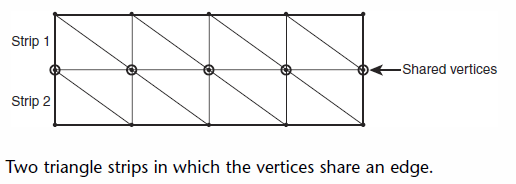 For example
A cube
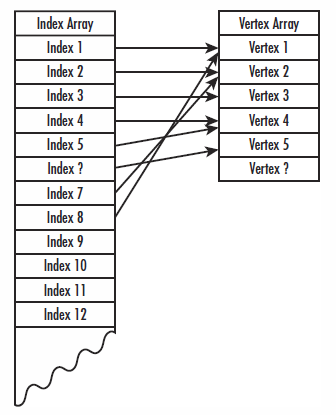 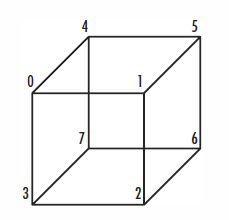 …
(2). Dereference a List of Array Elements
The effect of glDrawElements() is almost the same as the command:
glBegin (GL_QUADS); 
for ( int i = 0; i < count; i++)  //count = 24 (size of indexes)
	glArrayElement(indexes[ i ] ); 
glEnd();

is equal to …
static GLubyte indexes[] = {0, 1, 2, 3,  4, 5, 1, 0,  3, 2, 6, 7,  
			             5, 4, 7, 6,  1, 5, 6, 2,  4, 0, 3, 7}; 
glDrawElements( GL_QUADS, 24, GL_UNSIGNED_BYTE, indexes);
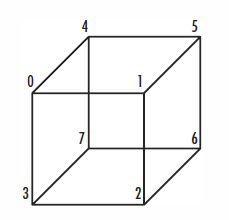 (3). Dereference a Sequence of Array Element
void glDrawArrays(GLenum mode, GLint first, GLsizei count); 
Constructs a sequence of geometric primitives using array elements starting at first and ending at first+count-1 of each enabled array. 
mode specifies what kind of primitives are constructed
One of the same values that is accepted by glBegin(), for example, GL_POLYGON, GL_LINES, GL_POINTS, and so on.
Step 3: Dereferencing & Rendering -8
The effect of glDrawArrays() is almost the same as the command sequence:
glBegin (GL_QUADS); 
for( int i = 0; i < count; i++) 
	glArrayElement( first + i ); 
glEnd();

is equal to … 
glDrawArrays( GL_QUADS, first, count);
A Example ?
There are many statistics information in the book, please read it carefully.
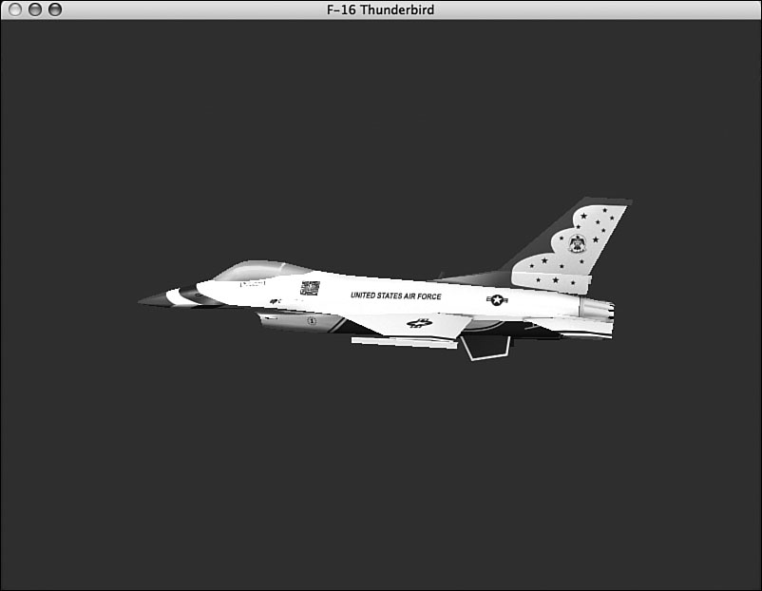 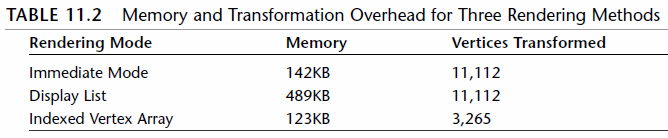 Comparison
Immediate Mode
The old stand-by
Has the most flexibility
Makes the most function calls
Has the highest CPU overhead
Varies in performance depending on CPU speed
Not the most efficient
Display Lists
Fast, but limited
Immutable
Requires driver to allocate memory to hold data
Can sometimes be cached in fast memory
In the server memory or client memory (it depends)
Server: GPU-accessible, Client: CPU-accessible
Allows large amount of driver optimization
Typically very fast
Vertex Arrays
Best of both worlds
Data can be changed as often as you like
Data can be interleaved or in separate arrays
Can use straight lists or indices
Reduces number of API calls vs. immediate mode
Little room for driver optimization, since data referenced by pointers can change at any time
Compiled Vertex Arrays
Solve part of the problem
Allow user to lock portions of vertex array
In turn, gives driver more optimization opportunities:
Shared vertices can be detected, allowing driver to eliminate superfluous operations
Locked data can be copied to higher bandwidth memory for more efficient transfer to the GPU
Still requires transferring data twice
Vertex Buffer Objects
VBO allows the GPU to pull vertex data directly
Eliminates double copy
Analogous to Direct3D vertex buffers
VBO memory must be specially allocated from video memory (GPU-accessible)
Facilitates post-T&L vertex caching
Introduces synchronization issues between CPU and GPU
Vertex Buffer Objects
The ultimate control over geometric throughput…
Vertex Buffer Objects (VBOs)
When you’re using vertex arrays, it is possible to transfer individual arrays from your client (CPU-accessible) memory to the graphics hardware.
Allow you to use and manage vertex array data in a similar manner to how we load and manage textures.
HOW-TO
Four steps to use VBOs with vertex array
First, a declaration .
Generate buffer by glGenBuffers.
Binds the current state to a particular buffer object  by glBindBuffer.
Bind a vertex array and modify ptr of this array.
Loading your vertex data to the graphics hardware by glBufferData.
Draw geometry with the data
Setup a buffer
void glGenBuffers(GLsizei n, GLuint *buffers);
n means the size of buffer
buffers store the “ID” of buffer

void glDeleteBuffers(…)
Release the buffer object.

*everything just like the creation of textures …
Bind a buffer
void glBindBuffer(GLenum target, Gluint buffer);
target refers to the kind of array being bound (again, similar to texture targets).
GL_ARRAY_BUFFER : for vertex data (including normals, texture coordinates, etc.)
GL_ELEMENT_ARRAY_BUFFER for index-based rendering functions. (ex: glDrawElements)
buffer sent the “ID” of buffer to bind.
*Use glBindBuffer(target , 0) will unbind it!
[Speaker Notes: The function glBindBuffer binds the current state to a particular buffer object.]
Load vertex data
void glBufferData(GLenum target, GLsizeiptr size, GLvoid *data, GLenum usage);
target refers to the kind of array being bound
size refers to the size in bytes of the vertex array
data refers to the pointer to vertex data
usage means the working type of this buffer
GL_DYNAMIC_DRAW, GL_STATIC_DRAW and GL_STREAM_DRAW
Load vertex data - usage Terms
Stream
Specify once
Render once
Static
Specify once
Render repeatedly                
Dynamic
Everything else
Specify/modify repeatedly
Render repeatedly
[Speaker Notes: GL_DYNAMIC_DRAW The data stored in the buffer object is likely to change frequently but is likely
to be used as a source for drawing several times in between changes. This hint
tells the implementation to put the data somewhere it won’t be too painful to
update once in a while.
GL_STATIC_DRAW The data stored in the buffer object is unlikely to change and will be used
possibly many times as a source for drawing. This hint tells the implementation
to put the data somewhere it’s quick to draw from, but probably not quick to
update.
GL_STREAM_DRAW The data store in the buffer object is likely to change frequently and will be
used only once (or at least very few times) in between changes. This hint tells
the implementation that you have time-sensitive data such as animated geometry
that will be used once and then replaced. It is crucial that the data be
placed somewhere quick to update, even at the expense of faster rendering.]
Draw it-1
Two things change when rendering from vertex array objects. 
First, you must bind to the specific vertex array before calling one of the vertex pointer functions. 
Second, the actual pointer to the array now becomes an offset into the vertex buffer object.
Draw it-2
Old style:
glVertexPointer(3, GL_FLOAT,0, pVerts);
now becomes this:
glBindBuffer(GL_ARRAY_BUFFER, bufferObjects[0]); 
… glBufferData …
glVertexPointer(3, GL_FLOAT,0, 0);
Draw it-3
Or
glBindBuffer(GL_ELEMENT_ARRAY_BUFFER, bufferObjects[3]);
… glBufferData …
glDrawElements(GL_TRIANGLES, nNumIndexes, GL_UNSIGNED_SHORT, 0);
Facts !
You don’t need to put everything into memory of graphics card (means VBOs)
If texture coordinate always fixed, vertex position is not. You may put texture coordinate in to graphics card only.
Also, the buffer is switchable.
You can keep switching buffers in the runtime.
Calling glBindBuffer again switches to another VBO.
Mixing static and dynamic data
How-to modified data in the VBOs ??
Functional interface (set and query)
Buffer Mapping
Functional
BufferSubDataARB(target, offset, size, *data) (set)
GetBufferSubDataARB(target, offset, size, *data) (get)
This is the default approach for Static/Array data
Always a safe approach
Data are never corrupted
Mapping a Buffer Object
Intended for data streams
void *glMapBuffer(target, access)
target … you know~
access … access type
GL_READ_WRITE, GL_WRITE_ONLY, or GL_READ_ONLY
Maps the entire data store
And returns a pointer to the buffer memory
May be slow if data are copied
May result in data loss…
Mapping a Buffer Object
boolean glUnmapBuffer(target)
Returns true if data are uncorrupted
Invalidates pointer

*this process just link Lock / UnLock bitmaps
Mapping Rules
Specify the correct access value
Otherwise operation is undefined
Be prepared for data loss
Use functional interface if this is a burden
Don’t render from a mapped buffer
The error INVALID_OPERATION results
Map for brief periods only
Map it, modify it, then unmap it
Don’t pass a map pointer to the GL
Summary of VBOs
Buffer objects
Unformatted, server-side memory buffers
Include a small amount of state
Two ways to modify buffer contents
Functional interface
Direct mapping
Very general mechanism
Could work for any GL data stream
Implemented for vertex arrays
Fin~